Welcome to (Bienvenidos a)BalfourAnnual Public Meeting(Reunión Anual Pública) &Open House (Apertura Escolar)
What is Title I?¿Qué es el Título I?
Título I es un programa federal que proporciona asistencia financiera para ayudar a garantizar que todos los alumnos cumplan con las normas académicas del estado.
Title I is a federal program that includes financial assistance to help ensure that all students meet state academic standards.
[Speaker Notes: change]
Balfour is a Title I School	Balfour es una Escuela Título I.
la escuela Balfour usa fondos de Título I para realizar programas en “todo el sistema escolar.” 
Los programas “de todo el sistema escolar” permiten que los fondos del programa Título I,  sean utilizados para servir a TODOS los niños en la escuela.
Realizando programas “ de todo el sistema escolar” permite mayor flexibilidad en la manera en como las escuelas usan los fondos del programa Título I.
Balfour uses Title I funds to operate a schoolwide program.
Schoolwide programs allow Title I funds to be used to serve ALL children in the school.
Operating a schoolwide program allows more flexibility in the way schools use Title I funds.
Title I Funds Support Our StudentsLos Fondos de Título I Apoyan a Nuestros Alumnos
Personal adicional para reducir el tamaño de las clases
Personal adicional para  liderazgo de maestros en el apoyo instructivo  
Desarrollo profesional para el Personal
Fondos adicionales para la participación de los padres
Additional personnel to reduce class sizes
Additional personnel for lead teachers to support instruction
Professional development for staff
Additional funds for parent involvement
Highly Qualified Teaching StaffMaestros Altamente Calificados
Title I schools must have teachers and teacher assistants that are highly qualified.

To be highly qualified, teachers must be licensed by the state, fully certified, and able to demonstrate competence in the subjects they teach.  

Balfour‘s teaching staff is 100% highly qualified!
Las escuelas Título I deben tener maestros y asistentes de maestros altamente calificados.

Para ser altamente calificados se debe tener una licencia del estado, con certificación total, y poder demostrar competencia en el la materia enseñada.

la escuela Balfour tiene el 100% de maestros altamente calificados!
Parents Right-to-KnowPadres con derecho a información
Los padres pueden solicitar información sobre las cualificaciones profesionales de los maestros de sus niños.

Los padres recibirán aviso si alguno de sus niños está siendo enseñado por un maestro/a que no está “altamente calificado/a.”
Parents may request information about the professional qualifications of your child’s teachers.

Parents will be notified if a child is being taught by a teacher who is not considered “highly-qualified.”
Parents as PartnersPadres	de Familia como Socios
Seguir el Acuerdo entre la Escuela y los Padres

Asistir a las reuniones de   noche de padres
27 de septiembre, 2018
7 de febrero, 2019
21 de marzo, 2019
Mantener comunicación con los maestros de sus niños
Follow the School-Parent Compact

Attend parent nights
September 27h, 2018
February 7th, 2019
March 21, 2019

Maintain contact with your child’s teacher
[Speaker Notes: changes]
School Leadership Team
Un Equipo de Liderazgo Escolar se elige cada dos años para guiar el proceso de planificación de mejora continua. La membresía de nuestro equipo escolar debe incluir a los padres que son representativos de la población de nuestros estudiantes de acuerdo con el Estatuto General de Carolina del Norte.
A School Leadership Team is elected every two years to guide the continuous improvement planning process.  The membership of our school team must include parents that are representative of our students population according to NC General Statute.
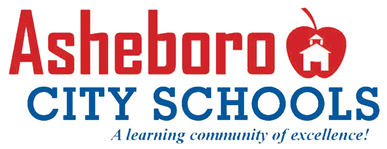 The members of our SLT team are:        Los miembros de nuestro equipo de SLT son:
Leslie Stone,
Keisha Dawalt, 
Megan Lyons-Lehman, 
Alisha Jones, 
Amy Cross,
John Beard,

District Representative: Jordi Roman
(representante del distrito:
Parent Representative: Chris Lundy
(Representante de Padres)
Penny Crooks, 
Chris Tuft, Emily Ramon, 
Amanda Hinshaw, 
Toshia Watson, 
Beth Bender, 
Brenda Clawson, 
Kristen Smith,
Continuous Improvement PlanPlan de Mejora Continua
Our school’s plan each year is derived from a Comprehensive Needs Assessment.  We work collaboratively with our district to develop our Title I Plan and primary goals for the academic year.
El plan de nuestra escuela cada año se deriva de una Evaluación de Necesidades Integral. Trabajamos en colaboración con nuestro distrito para desarrollar nuestro Plan Título I y las metas principales para el año académico.
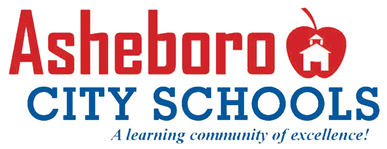 The components of the Title I Plan and Needs Assessment and can be found at:
Los componentes del Plan de Título I y la Evaluación de Necesidades se pueden encontrar en:
www.indistar.org
Username: Guest17122 (nombre de usuario)
Password: Guest 17122   (contraseña)
Balfour’s Current StandingActualmente Balfour…
Balfour
Balfour met growth
Balfour logro crecimiento
[Speaker Notes: Changes on this slide]
C 2.01 By June 2019, through modification of instruction, curriculum and environment, 80% of students will be proficient in reading as measured by Dynamic Indicators of Basic Early Literacy Skills (DIBELS for K-5) and 60% as measured by End of Grade Assessment (3-5).
	
Para junio de 2019, mediante la modificación de instrucción, currículo y ambiente, el 80% de los estudiantes serán competentes en lectura según lo medido por Indicadores Dinámicos de Habilidades Básicas de Lectoescritura Temprana (DIBELS para K-5) y 60% medido por Evaluación de Fin de Grado ( 3-5).
C 2.01 By June 2019, through modification of instruction, curriculum and environment, 80% of students will be proficient in math as measured by Math End of Grade Assessment (3-5), North Carolina Department of Public Instruction Math Summative (K-2). 
Para junio de 2019, a través de la modificación de instrucción, currículo y ambiente, el 80% de los estudiantes serán competentes en matemáticas según lo evaluado por la Evaluación de Fin de Grado (3-5), Suma de Matemáticas del Departamento de Instrucción Pública de Carolina del Norte (K-2).
E1.06 Balfour will develop 1 new community relationship.
Balfour desarrollará 1 nueva relación comunitaria.
E 1.06 80% of Balfour families will be engaged in their student's learning through Class Dojo and Academic Family Teacher Team Nights. 

80% de las familias de Balfour participarán en el aprendizaje de sus estudiantes a través de Class Dojo y Noches Académicas Familiares.
Events of TonightEventos de la Noche
Organización de Padres y Maestros

Bienvenida de Dr. Worrell Superintendente de Las Escuelas de Asheboro

Girl Scouts

Información sobre la Lectura en los Salones de Clases/Actividades afuera para los estudiantes

Los siguientes artículos se recogerán al salir del salón: 

Su firma para registro de la asistencia
Parent Teacher Organization

Welcome from Dr. Worrell, Superintendent of Asheboro City Schools

Girl Scouts

Reading Information in Classrooms/Spooky Tales and Hay Bales outside for kids

The following items will be collected as you exit the classroom:  

Your signature for record of attendance
[Speaker Notes: changes]
Contact InformationInformacion de Contacto
Principal-Penny Crooks 336-672-0322 Pcrooks@asheboro.k12.nc.us (Directora)
Assistant Principal-Chris Tuft 336-672-0322 ctuft@asheboro.k12.nc.us (subdirector)
Interpreter/Translator-Marilu Arellano 336-672-0322 (M, W, F) marellano@asheboro.k12.nc.us (interprete)
Counselor-John Beard 336-672-0322 jbeard@asheboro.k12.nc.us (consejero)
RCS Title I Department 2011-2012
THANK YOU


GRACIAS